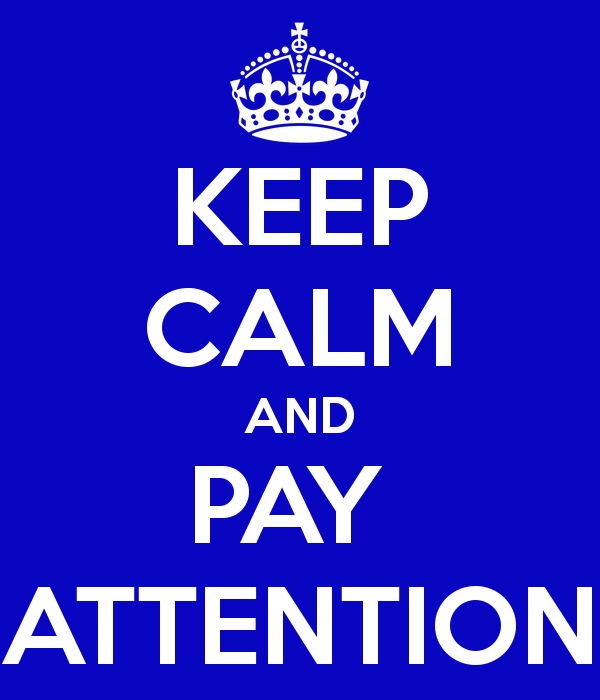 “ENTREPRENEUR”
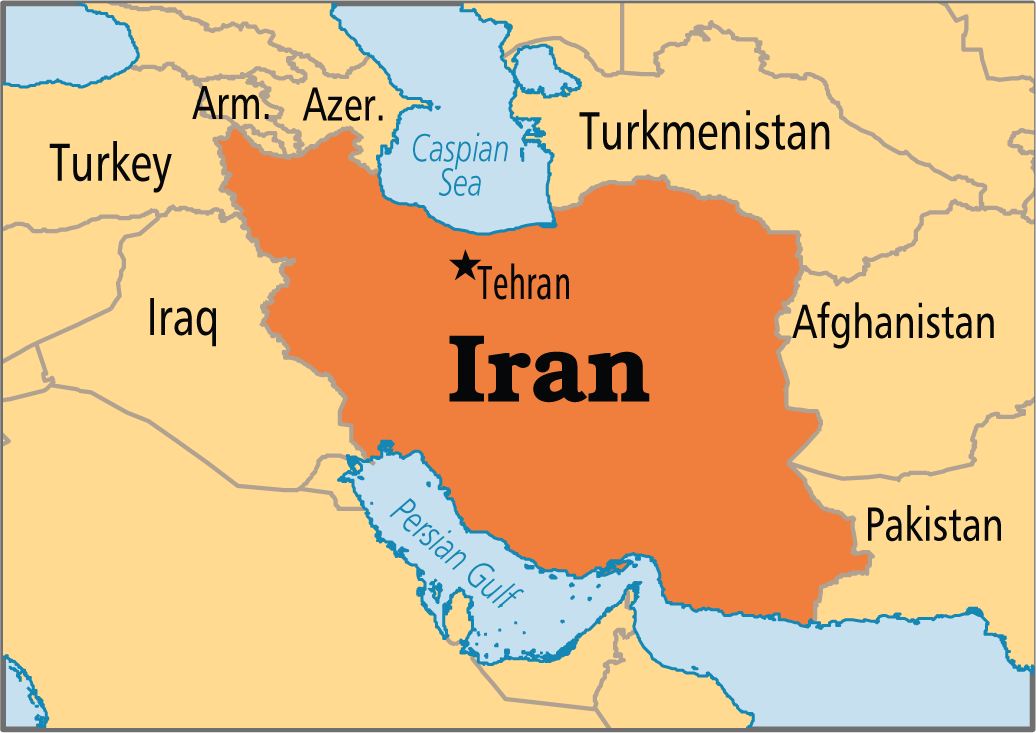 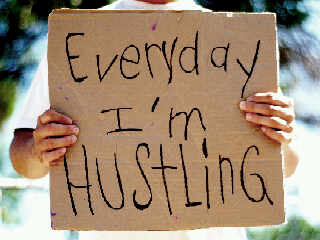 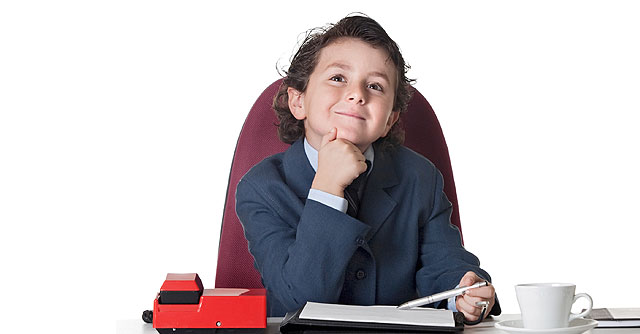 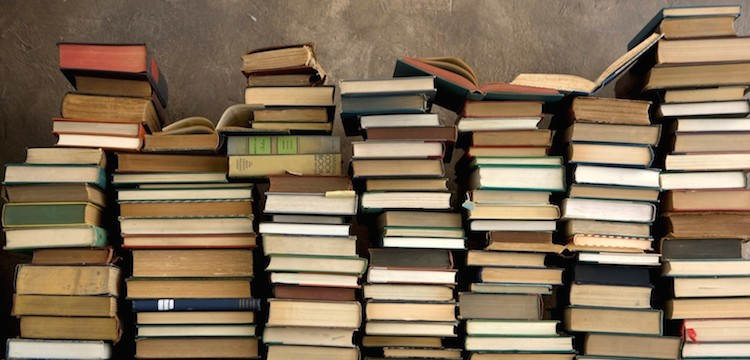 Who do you need to be?What do you need to have?…to start a business?
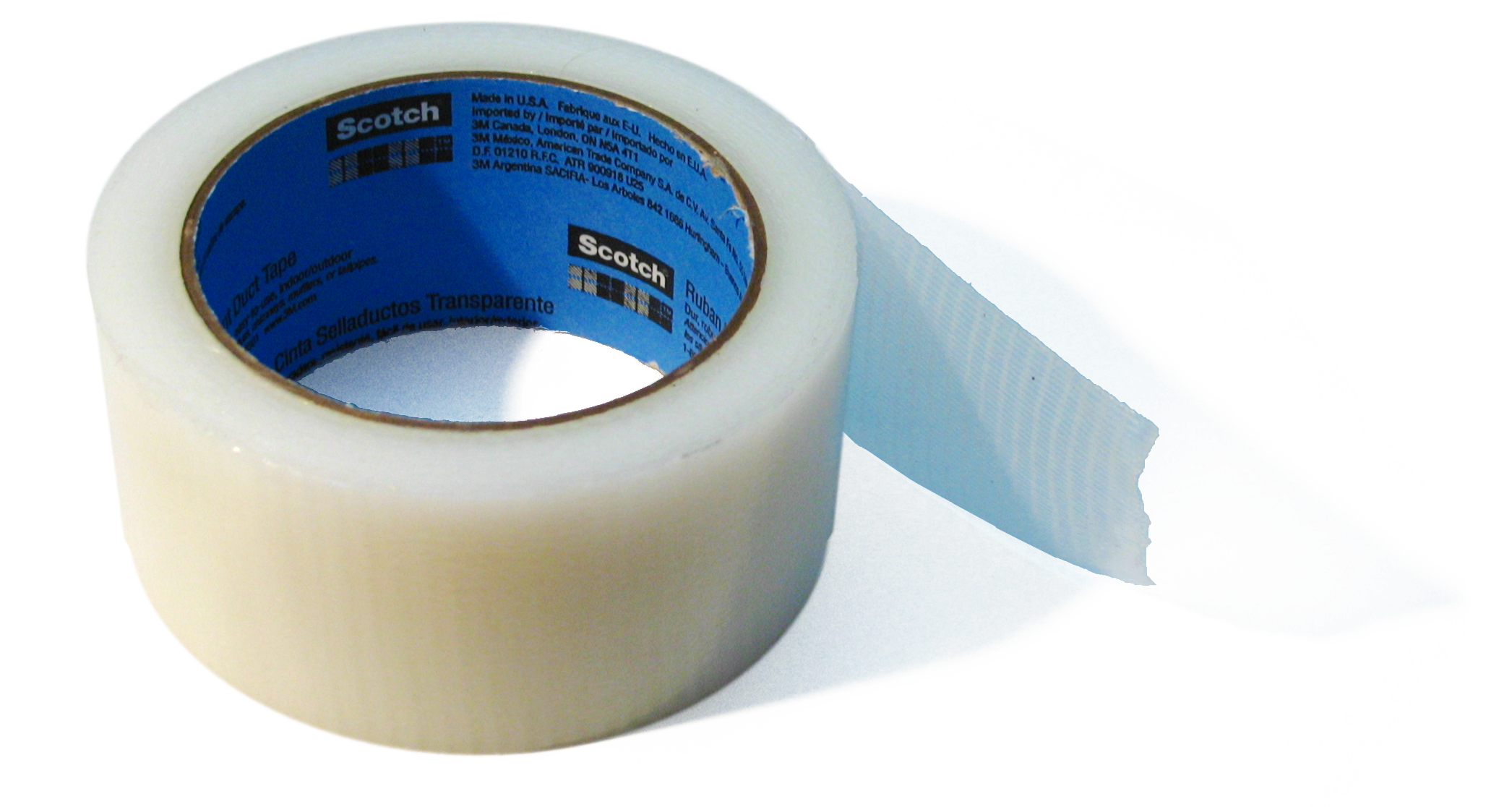 …one roll of tape.
What does it take to start a business?1. Identify a problem or need.2. Find a way to solve it.3. Take action!
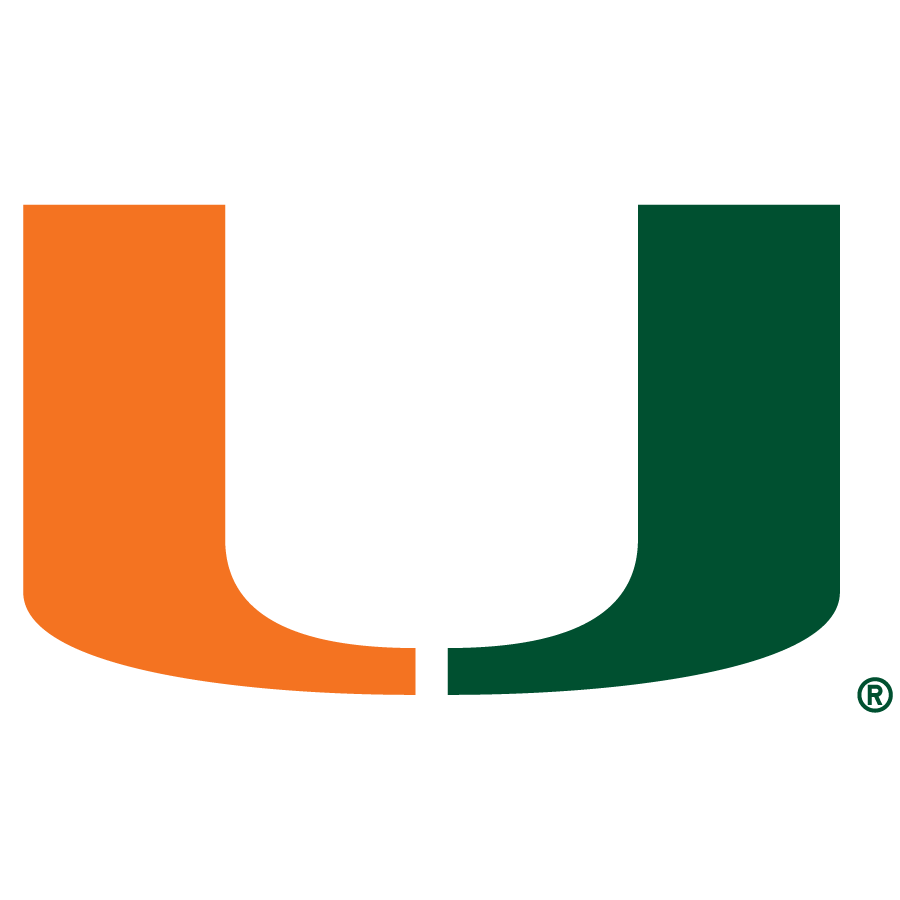 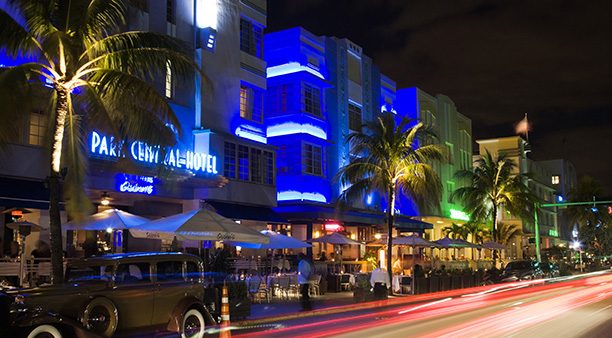 1. Need2. Solution3. Action
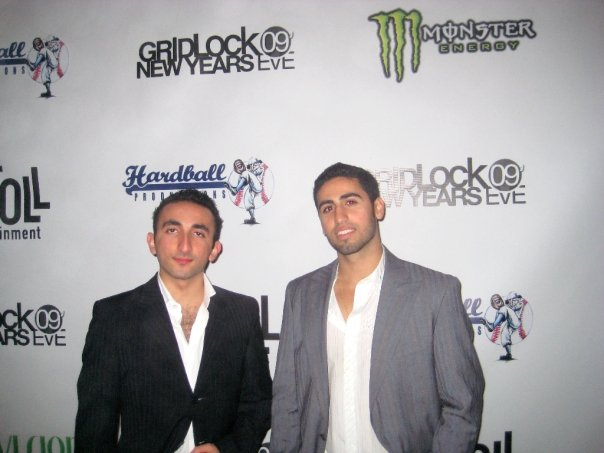 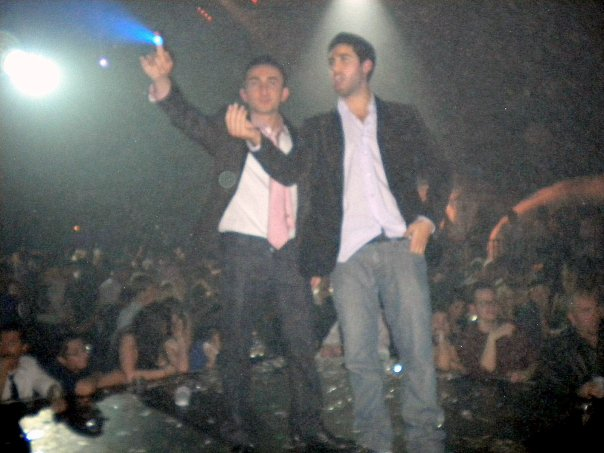 Which skills would you need if you were starting a business…1. Like the book business?2. Like the promoting business?
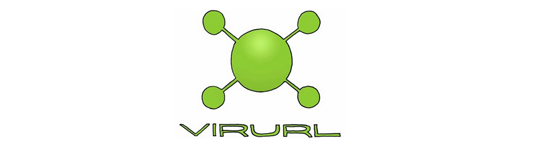 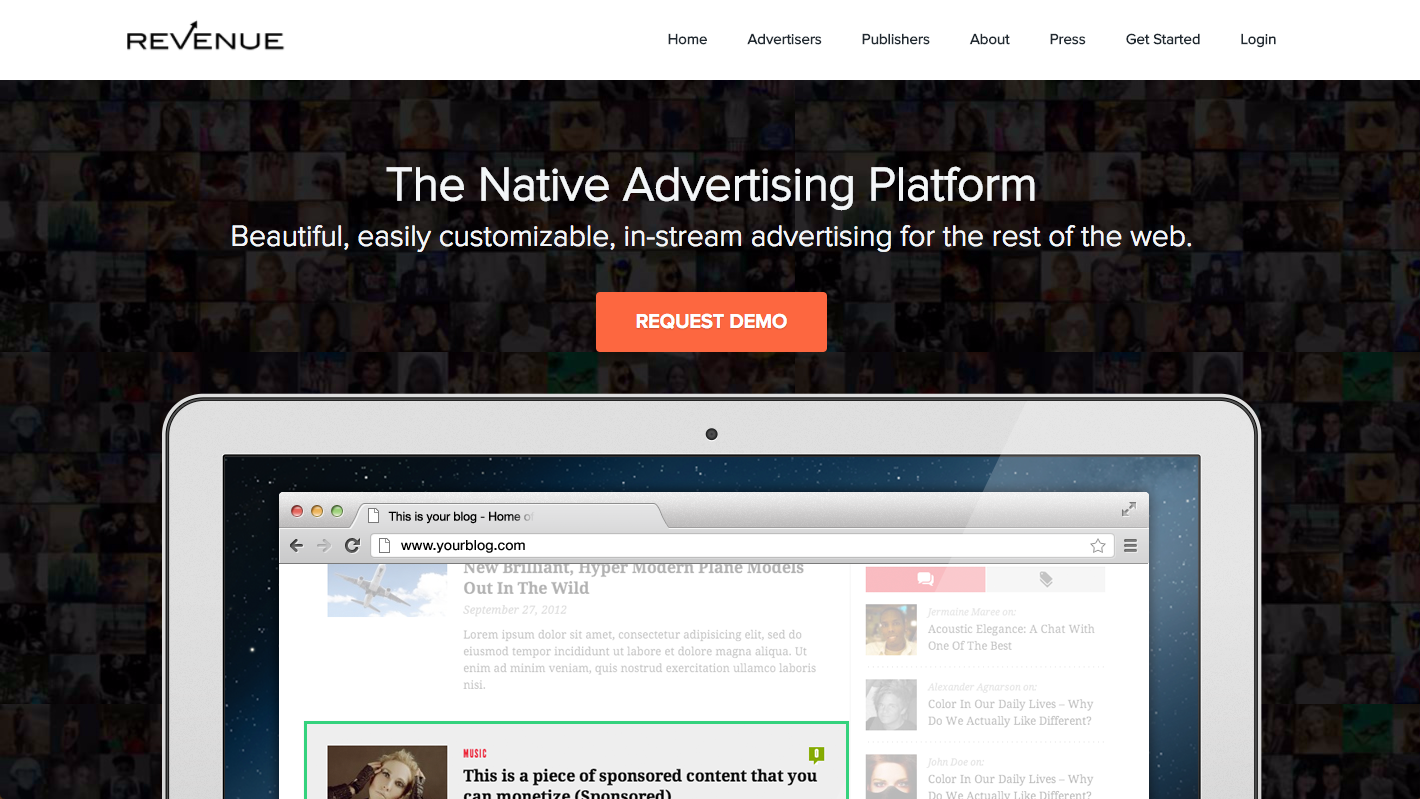 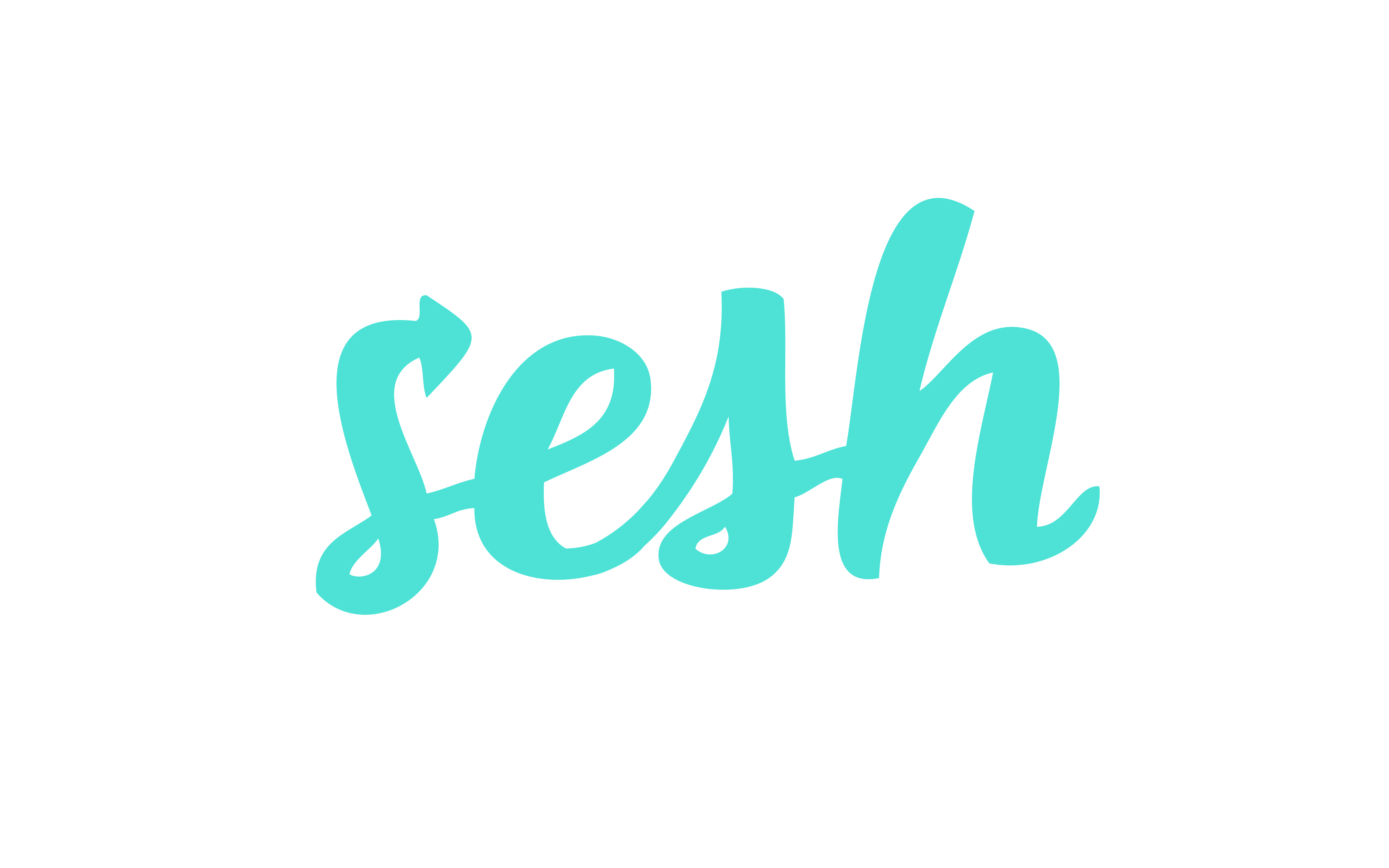 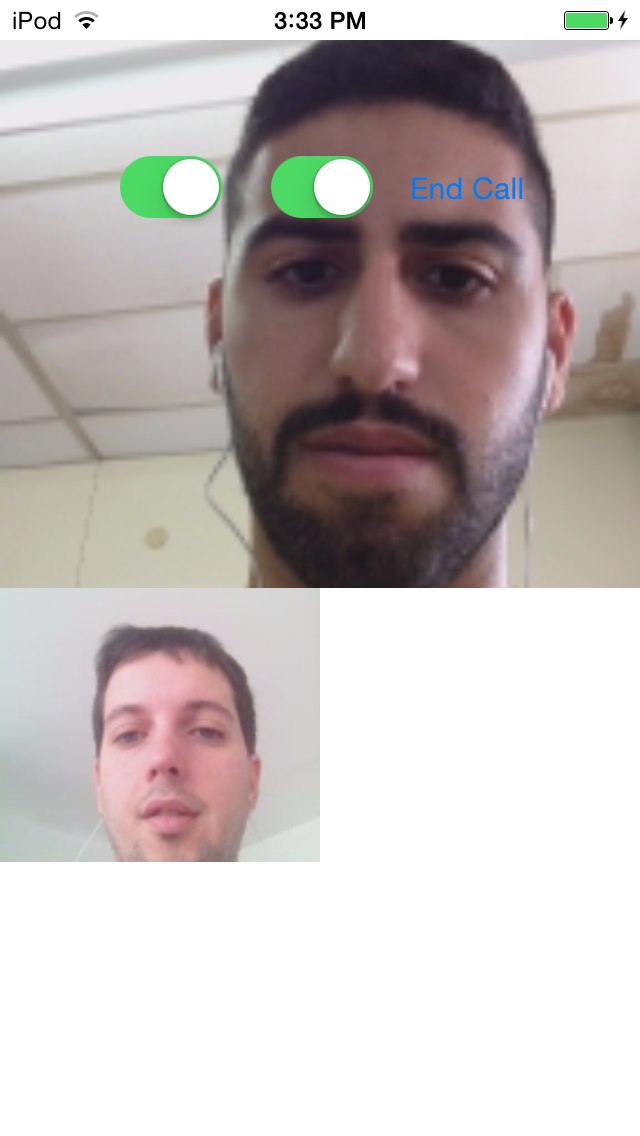 “If I start a business, I will be successful because…”QualitiesSkillsPassionsStrengthsInterests
Q & A